Washington Sales and Use Tax
University of Washington
Agenda
Retail Sales and Use Tax overview
Destination Based Sales Tax
Exemptions and How to Take Them
PAS
Procard
Questions
Retail Sales Tax Defined
Retail Sales Tax

Applies to tangible personal property

Doesn’t apply to pure services

State (6.5%) and Local (3.0%) components

Seller is liable, even if not collected
Use Tax Defined
Either sales or use tax, but not both

Tax on the use of goods or certain services when sales tax has not been paid

Paid by the consumer when the retail sales tax was not collected by the seller/service provider
Tangible personal property
No definition in statute

Generally something you can touch, smell, see but not real property

Includes services related to the tangible property

Many exemptions provided by statute
Eg. Some medical items used for patients, but does not apply to use in research.
[Speaker Notes: Medical goods]
Services
Services related to tangible property are taxable

Personal services generally are not
Examples: Attorneys, Doctors, Dentists, Engineers, Public accountants

Test:  Is the purchaser buying the service itself or the property related to the service
Destination Based Sales Tax
Came into effect July 2008

Rate imposed depends on whether item will be shipped or picked up:
If shipped, then rate at customer location applies
If picked up, then rate at seller location applies

Example: Store is in Seattle. Customer is in Tacoma.
If shipped – 9.3%     
If picked up – 9.5%
[Speaker Notes: 9.3% is Tacoma rate, 9.5% is Seattle rate.]
Reporting destination based sales tax
UW reports destination based sales based on location codes

Department of Revenue allocates the tax to the appropriate city

UW Department needs to provide tax details to Cathy Sleipnes – sleipnes@uw.edu
Items in and outside of Washington
Goods received in WA even if the property will be used elsewhere - taxable

Delivery of goods to a freight forwarder to transport goods out of the state is not receipt of goods

Delivery to buyer outside of state not subject to WA taxes (may be subject to other state’s taxes)
Foreign Purchases
Foreign purchases of tangible goods, if not brought into Washington are not subject to Washington state sales or use tax
Value Added Tax may be applied when purchasing in foreign countries. 
If possible purchase items through the internet in Washington
Keep in mind – there are sanctioned countries.
Eg. Iran, North Korea
Delivery Charges
Delivery charges 

Charges for preparation and delivery of tangible personal property or services

Includes transportation, shipping postage, handling, crating and packing

Separately itemized charges still taxable

If sale itself is exempt from sales tax, no tax on delivery charges
Common Examples
Installing, cleaning, repairing of tangible personal property even if property not sold in connection of services
Repairing any personal property, machines, radios, etc.
Laundering, dyeing and cleaning
Computers
Prewritten software – taxable
Installation of prewritten software – taxable
Includes outright sales, leases, rentals, licenses to use, and any other transfer
Case Study
#1
Department buys books from vendor. Vendor lists shipping separately – is the shipping subject to sales tax?
Can you put the shipping under a tax exempt object code? 
#2
Department contracts for a maintenance agreement on equipment in the department – taxable?
#3
Department hires a consultant to help with a project – taxable?
Can the department hire a consultant or do they have to hire an employee?  To find out – join our employee versus independent contractor training in August!
Exemptions We See
Items purchased for resale
Items for use outside of the state and not brought into the state
Manufacturers’ Machinery and Equipment Exemption
High Technology Deferral
[Speaker Notes: Consumable items are articles the buyer is always deemed to use irrespective of whether the articles are being incorporated into an item for resale to a consumer. Example: house painter purchases paint for resale (exempt); however, brushes, masking tape, and equipment rentals are consumable items (taxable), even if only used on one job.]
EXEMPTIONS: Items Acquired for Resale
Purchasers may be eligible for a sales tax exemption on items acquired for resale to a third party

UW has a seller’s permit

Currently need to supply a copy of the seller’s permit to be able to purchase for resale
EXEMPTIONS: Items Acquired for Resale
Use seller’s permit for:
Resale in the regular course of business without intervening use by the reseller, or

Use as an ingredient or component part of a new article of tangible personal property to be produced for sale, or

Use as a chemical used in processing a new article of tangible personal property to be produced for sale
Subsequent Sale of Items Acquired for Resale
Tax upon resale

Department selling item responsible for collecting the sales tax
 
If the product stays at the UW for the university’s own use, use tax payable

Department placing order must contact the UW’s Accounts Payable department to charge the department budget for the appropriate use tax amount
Exemptions: Items Acquired for Out-of-State Use
Goods for use outside the state of Washington, inform the seller no sales tax

Ordering department must state in the comments that the order should be flagged as exempt and that the goods are for use outside of Washington

Buyer will flag the order as exempt as it is processed, and include the appropriate language on the PO when applicable
Exemptions: Machinery and Equipment
Applies to purchases by manufacturers of machinery and equipment

Directly in a research and development operation

More than 50% of the time for a qualifying use

Useful life of more than 1 year

Cost of $1000 or more
Exemptions: Machinery & Equipment
Who’s involved:
Departments
Equipment Inventory 
Purchasing
Accounts Payable
High Technology Deferral
Deferral on construction costs for building used for research and development in one of five fields:

Advanced computing 
Advanced materials 
Biotechnology 
Electronic device technology 
Environmental technology

Deferral also applies to purchase of “qualified machinery and equipment”
High Technology Deferral
Eight year qualifying use requirement

$1 million threshold to qualify for program

Annual survey participation
High Technology Deferral
For more information, visit the UW’s High-Tech Tax Deferral webpage at http://www.washington.edu/admin/sp/office/hitechdeferral.htm
If you think that you have a qualifying project contact:
Julia Shanahan
eCommerce: ProCurement Card & eProcurement
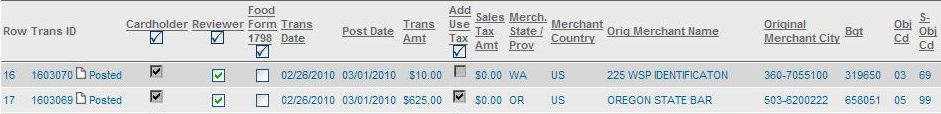 A blank tax box tells the system NOT to charge the purchase a Washington State Use tax.
A checked tax box tells the system to CHARGE the purchase a Washington State Use tax.
eCommerce: ProCurement Card & eProcurement
Steps
 
Receipt/invoice for ProCard transactions with an out of state merchant should be reviewed to determine if the merchant charged sales tax. 
 	The tax box should be blank if an out of state merchant charged tax on 	the transaction. 
 	The box should be checked if sales tax was not collected on the 	transaction and the item is subject to sales or use tax. If the tax box is 	checked, a Use Tax (Washington State sales tax) will be added to the 	transaction amount.
Sales tax is paid as billed by the vendor.
Purchasing & Accounting System (PAS)
Purchasing & Accounting System (PAS)
Case Studies
ProCard Case study
Card holder has split the transaction to separate shipping, and handling into 03-24. Item being purchased is under 05-99.
Reconciler reviews the account and makes no modification. 
ProCard staff has already made the monthly payment to JP Morgan and the transaction is now posted to MyFinancial Desktop.
What is the problem and how do you correct it?
  
Hint: Freight by itself is a service and not taxable.
Answer
Reconciler can change it in payment net before the payment is made to the bank to make shipping taxable.
If payment is already made, though, have to go through Procard department and request a correction.
Audit Case Study
The vendor has asked us for documentation that we paid the use tax on specific invoices because they did not charge sales tax.
Are we obligated to provide this information to the vendor?
What kind of documents can we provide?
If use tax wasn’t paid what happens?
Answer
Currently provide a letter rather than the DOR form
Check that use tax actually was paid
Terms and conditions in contracts often say we will pay use tax if sales tax not charged. 
We may be required to provide the DOR form at some point.
If no use tax paid, then department will have to pay it and may owe penalties and interest.
Water Case Study
FACTS:  
Buyer placed the order correctly
Department chose the correct object code
AP staff decided not to enter sales tax in the sales tax –  XXXXXXX
	PAS programming - realize that object code is taxable, budget is taxable, delivery address is local.  Therefore, the system added use tax.  
 Vendor Control:  - flagged the vendor incorrectly in vendor file
Answer
Sales/use tax charged twice
Buyer could place order with two separate line items – one for water – flagged tax exempt, one for the rental which is taxable
Department discovered the issue too late, should reconcile monthly
If there is a tax exempt item, department should enter comments if using PAS
If on Procard make sure box is not checked
Questions and contacts
Procurement Customer Service
Pramilla Chand, 616-9021, pchand@u.washington.edu

Tax Office
Julia Shanahan, 616-3003, jeshana@u.washington.edu